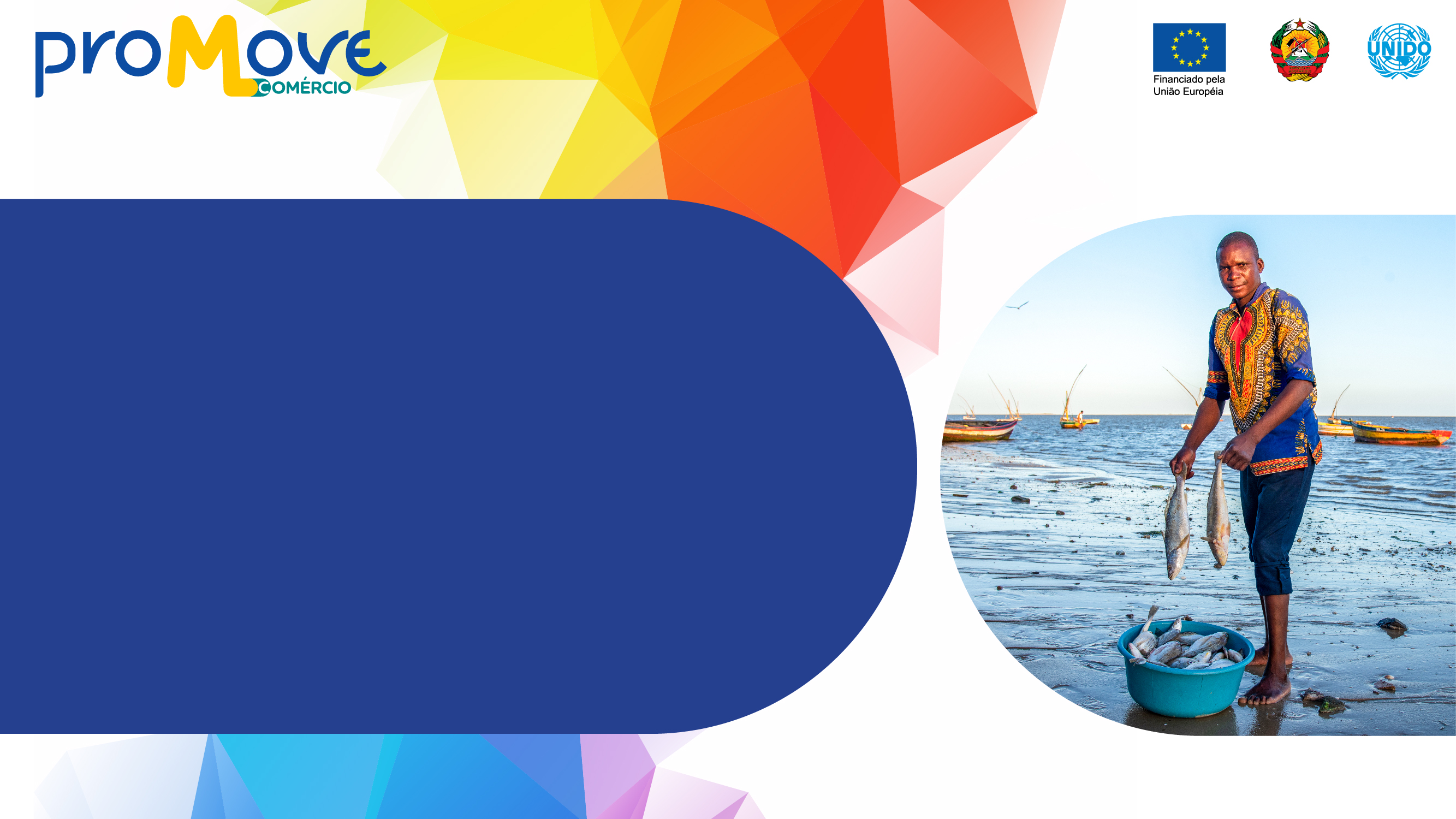 PROMOVE Comércio
Mozambique
BUILDING COMPETITIVENESS FOR EXPORTS
Training on Regulatory Impact Assessment
Aug 26 – 27 and Aug 29, 2024

Siglinde KaiserUnited Nations Industrial Development Organization (UNIDO)
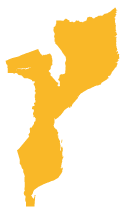 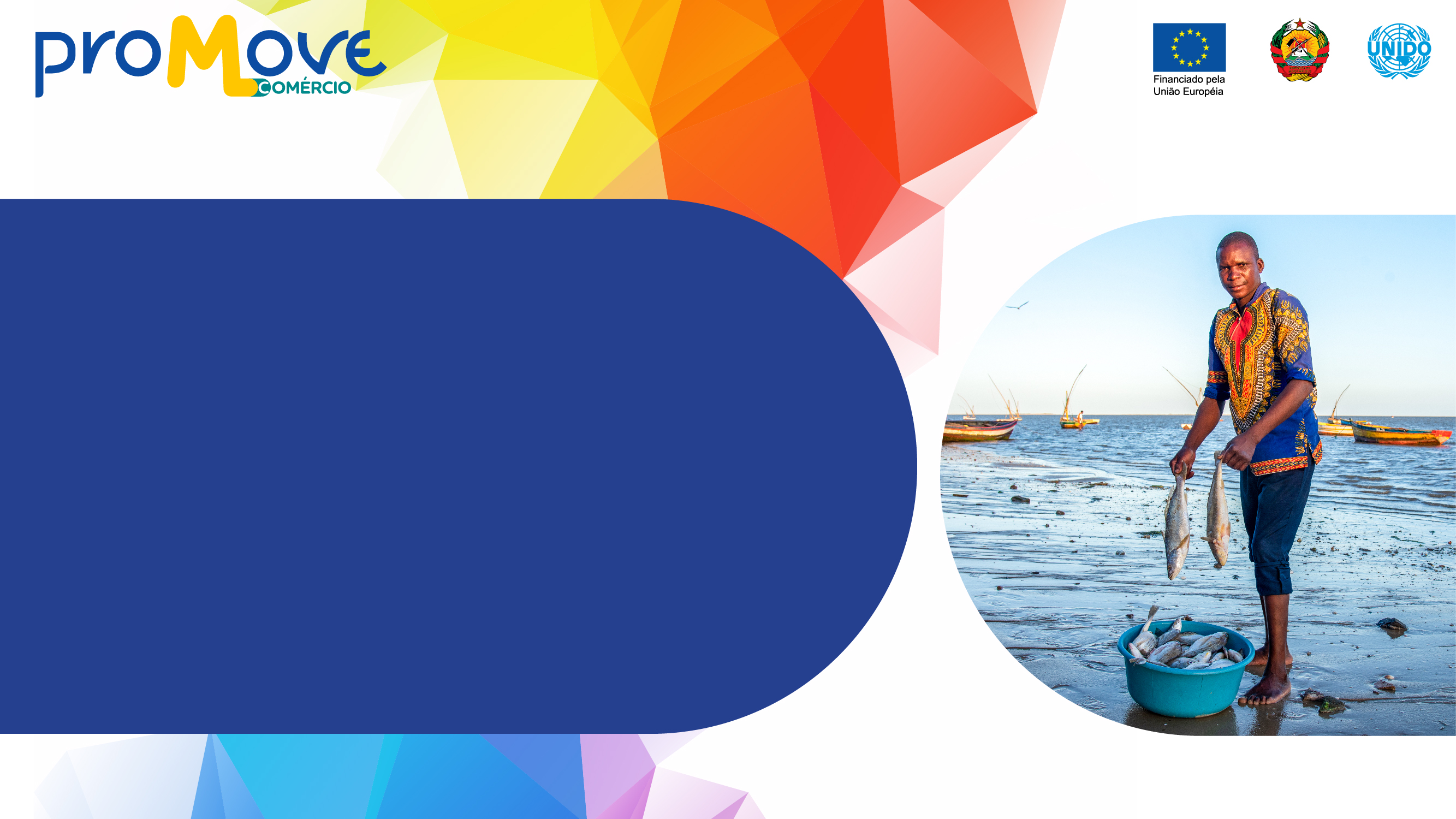 PROMOVE Comércio
Moçambique
DESENVOLVIMENTO DA COMPETITIVIDADE PARA EXPORTAÇÕES
Formação sobre avaliação de impacto regulatório
26 a 27 de agosto e 29 de agosto de 2024

Siglinde KaiserOrganização das Nações Unidas para o Desenvolvimento Industrial (UNIDO)
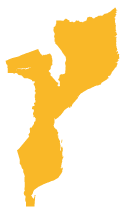 Manuseio de riscos em TR
Por que gerenciar riscos em estruturas regulatórias?
Tornar os processos regulatórios mais transparentes
Representa uma abordagem mais proativa da regulamentação e da reforma regulatória;
Formar a base para a interação entre as partes interessadas e ser uma ferramenta para envolvê-las mais de perto nos processos regulatórios
Tornar as funções do sistema mais fáceis de entender
Melhorar a cooperação e a harmonização regulatória em nível regional e internacional
Ser indispensável para aumentar a eficiência e a resiliência do sistema regulatório
https//unece.org/DAM/trade/wp6/Recommendations/Recommendation_R_en.pdf
[Speaker Notes: Making regulatory processes more transparent 
Representing a more proactive approach to regulation and to regulatory reform; 
Forming the basis for the interaction among stakeholders and is a tool to involving stakeholders more closely in the regulatory processes 
Making the functions of the system easier to understand 
Improving regulatory cooperation and harmonization at a regional and international level 
Being indispensable for increasing the efficiency and resilience of the regulatory system]
Definições
ISO 31073:2022 Gestão de riscos - Vocabulário
Risco
Efeito da incerteza nos objetivos
Nota 1 do verbete: Um efeito é um desvio do esperado. Ele pode ser positivo, negativo ou ambos, e pode abordar, criar ou resultar em oportunidades e ameaças
Nota 2 do verbete: Os objetivos podem ter diferentes aspectos e categorias e podem ser aplicados em diferentes níveis
Nota 3 da entrada: O risco geralmente é expresso em termos de fontes de risco, eventos potenciais, suas consequências e probabilidade
Gerenciamento de riscos
Atividades coordenadas para direcionar e controlar uma organização com relação ao risco
5
[Speaker Notes: ISO 31073:2022 Risk management — Vocabulary
Risk
Effect of uncertainty on objectives 
Note 1 to entry: An effect is a deviation from the expected. It can be positive, negative or both, and can address, create or result in opportunities and threats
Note 2 to entry: Objectives can have different aspects and categories, and can be applied at different levels
Note 3 to entry: Risk is usually expressed in terms of risk sources, potential events, their consequences and their likelihood
Risk management
Coordinated activities to direct and control an organization with regard to risk]
Manuseio de riscos na regulamentação técnica (1)
Recomendação da COMISSÃO ECONÔMICA DAS NAÇÕES UNIDAS PARA A EUROPA (UNECE)
Uso do conceito de “risco” para avaliar o equilíbrio das regulamentações em relação a dois extremos:
Regulamentação excessiva ou exagerada, ou seja, regulamentação muito rigorosa com relação ao risco definido para ser tratado
Regulamentação insuficiente que não aborda o risco e expõe desnecessária ou excessivamente os cidadãos e os operadores econômicos a ameaças
Considerando o nível de tolerância ao risco de várias partes interessadas regulatórias, as autoridades regulatórias devem estabelecer, implementar e manter um processo para determinar, analisar, revisar e monitorar os níveis aceitáveis de risco dentro de uma estrutura regulatória.
https//unece.org/DAM/trade/wp6/Recommendations/Recommendation_R_en.pdf
6
[Speaker Notes: Recommendation of UNITED NATIONS ECONOMIC COMMISSION FOR EUROPE (UNECE)
Using concept of "risk" to evaluate how balanced regulations are against two extremes: 
Excessive or over-regulation, i.e. regulation too stringent with respect to risk set out to be addressed 
Insufficient regulation failing to address risk and unnecessarily or inordinately expose citizens and economic operators to threats 
Considering the level of risk tolerance of various regulatory stakeholders, regulatory authorities to establish, implement and maintain a process for determining, analyzing, reviewing and monitoring acceptable levels of risk within a regulatory framework]
Manuseio de riscos na regulamentação técnica (2)
As partes interessadas regulatórias devem aplicar os seguintes critérios ao avaliar os sistemas regulatórios
Os riscos devem ser identificados em tempo hábil, a identificação deve abranger o maior número possível de riscos, incluindo eventos de risco raros/riscos emergentes, levando em conta suas relações
Considerando as diferentes percepções de risco das partes interessadas envolvidas, os riscos devem ser adequadamente analisados e avaliados, e os riscos mais críticos devem receber a mais alta prioridade
Os reguladores implementam funções dentro das estruturas regulatórias, tais como
Estabelecer os objetivos regulatórios; identificar os riscos para os ativos; analisar e avaliar os riscos mais importantes; escolher e implementar estratégias de tratamento de riscos
Segurança absoluta não é considerada um objetivo regulatório
Critérios apropriados selecionados para decidir quais riscos são toleráveis e quais são as limitações
7
[Speaker Notes: Regulatory stakeholders to apply following criteria when evaluating regulatory systems 
Risks to be timely identified, identification covering as many risks as possible including rare risk events/emerging risks, taking into account their relationships 
Considering different risk perceptions of the involved stakeholders, risks to be properly analyzed and evaluated, the most critical risks given the highest priority 
Regulators implement functions within regulatory frameworks such as 
Setting the regulatory objectives; identifying the risks to assets; analyzing and evaluation the most important risks; choosing and implementing risk treatment strategies
Absolute safety not regarded a regulatory goal
Appropriate criteria selected to decide which risks are tolerable and what the limitations are]
Abordagem de um risco
Um risco é resultado de perigos, exposição a perigos e vulnerabilidade
Definições (ISO 31073, ISO Guide 73)
Perigo (hazard)
Fonte de dano potencial
Nota 1 do verbete: O perigo pode ser uma fonte de risco
Exposição
Extensão a que uma organização e/ou parte interessadaparte interessada está sujeita a um evento
Vulnerabilidade
Propriedades intrínsecas de algo que resultam em suscetibilidadea uma fonte de risco que pode levar a um evento com uma consequência
Perigo (hazard)
Exposição
Vulnerabili-dade
Risco
[Speaker Notes: A risk is resulting from hazards, exposure to the hazards and vulnerability
Definitions (ISO 31073, ISO Guide 73)
Hazard
Source of potential harm
Note 1 to entry: Hazard can be a risk source
Exposure
Extent to which an organization and/or interestedparty is subject to an event 
Vulnerability
Intrinsic properties of something resulting in susceptibilityto a risk source that can lead to an event with a consequence]
Identificar um risco (1)
Processo para começar com os riscos mais cruciais
Os reguladores devem cooperar efetivamente com outras partes interessadas na identificação de riscos, aumentando a resiliência para não ignorar determinados riscos
Todas as partes interessadas do sistema devem participar da identificação de riscos
Identificar normas voluntárias que ajudem as empresas e a sociedade a lidar com os riscos
Organismos de normas nacionais que fornecem informações para a identificação de riscos
Identificar os riscos dos produtos colocados no mercado para desenvolver medidas oportunas e adequadas e garantir a segurança do mercado
Envolver as autoridades de fiscalização do mercado
Para reduzir o risco de colocação de produtos perigosos no mercado
Os órgãos de avaliação de conformidade veem riscos que os reguladores não identificam
Envolver as empresas para que informem sobre os riscos que, segundo elas, exigem regulamentação
[Speaker Notes: Process to start with the most crucial ones
Regulators to cooperate effectively with other stakeholders in identifying risks, increasing the resilience not to overlook certain risks
All stakeholders in the system to participate in identifying risks
To identify voluntary standards helping business and society deal with risk
National standards bodies providing input for risk identification 
To identify risks of products placed on the market to develop timely and appropriate measures and ensuring marketplace safety
Involve market surveillance authorities 
To reduce risk of placing dangerous products on the market
Conformity assessment bodies see risks that regulators not identify 
Involve businesses to inform about risks that they see require regulation]
Identificar um risco (2)
Definições da ISO (ISO 31073, ISO Guide 73)
Identificação de riscos
Processo de encontrar, reconhecer e descrever riscos
Nota 1 para a entrada: A identificação de riscos envolve a identificação de fontes de riscos, eventos, suas causas e suas possíveis consequências
Fonte de risco
Elemento que, sozinho ou em combinação, tem o potencial de gerar riscos
Consequência (de um risco)
Resultado de um evento que afeta os objetivos
Nota 1 para a entrada: Uma consequência pode ter efeitos positivos ou negativos, diretos ou indiretos, sobre os objetivos.
Nota 2 para a entrada: As consequências podem ser expressas de forma qualitativa ou quantitativa.
[Speaker Notes: ISO Definitions (ISO 31073, ISO Guide 73)
Risk identification
Process of finding, recognizing and describing risks
Note 1 to entry: Risk identification involves the identification of risk sources, events, their causes and their potential consequences
Risk source
Element which alone or in combination has the potential to give rise to risk
Consequence (of a risk)
Outcome of an event affecting objectives
Note 1 to entry: A consequence can have positive or negative, direct or indirect, effects on objectives.
Note 2 to entry: Consequences can be expressed qualitatively or quantitatively.]
Quantitative and qualitative assessments
Abordagens qualitativas
Baseadas em descrições qualitativas dos riscos e confiando no julgamento para avaliar sua importância
Abordagens semiquantitativas
Uso de escalas de classificação numérica para agrupar consequências e probabilidades de eventos em faixas como “alto”, “médio” e “baixo”
Uso de uma matriz de risco para avaliar a importância de combinações específicas de probabilidade e consequência
Abordagens quantitativas
Estimar probabilidades e consequências em unidades apropriadas, combinando-as em métricas de risco e avaliando-as usando critérios numéricos de risco
[Speaker Notes: Qualitative approaches
Based on qualitative descriptions of risks and relying on judgement to evaluate their significance
Semi-quantitative approaches
Using numerical rating scales to group consequences and probabilities of events into bands such as "high", "medium" and "low"
Using a risk matrix to evaluate the significance of particular combinations of probability and consequence
Quantitative approaches
Estimate probabilities and consequences in appropriate units, combining them into risk metrics, and evaluating them using numerical risk criteria]
Analisar e avaliar um risco
ISO 31073/ISO Guide 73
Análise de risco
Processo para compreender a natureza do risco e determinar o nível de risco
Nota 1 para a entrada: A análise de risco fornece a base para a avaliação do risco e para as decisões sobre o tratamento do risco
Avaliação de risco
Processo de comparação dos resultados da análise de risco com os critérios de risco para determinar se o risco é aceitável ou tolerável
Nota 1 para a entrada: A avaliação de riscos auxilia na decisão sobre o tratamento de riscos
Processos essenciais para classificar os riscos de acordo com sua gravidade
Garantir que os riscos críticos sejam tratados em tempo hábil
[Speaker Notes: ISO 31073/ISO Guide 73
Risk analysis
Process to comprehend the nature of risk and to determine the level of risk 
Note 1 to entry: Risk analysis provides the basis for risk evaluation and decisions about risk treatment
Risk evaluation
Process of comparing the results of risk analysis with risk criteria to determine whether the risk is acceptable or tolerable
Note 1 to entry: Risk evaluation assists in the decision about risk treatment
Processes essential to rank risks according to their seriousness
Ensuring that critical risks are dealt with in a timely manner]
Determinação da estratégia de tratamento de riscos
O regulador deve escolher o tratamento adequado para o gerenciamento de riscos, por exemplo
Evitar o risco proibindo atividades ou processos onde ele tenha ocorrido
Compartilhar a responsabilidade pelo gerenciamento do risco, inclusive assumindo a responsabilidade caso ele ocorra, com atores econômicos ou sociais (famílias, empresas; co-regulação);
Mitigar o risco: desenvolver uma resposta regulatória ou não regulatória para reduzir a probabilidade e o impacto esperado de um risco
Ação regulatória que implica uma nova regulamentação ou a reforma de uma regulamentação existente, escolhendo procedimentos adequados de avaliação de conformidade e medidas de vigilância do mercado
Ação não regulatória, incluindo opções como campanhas educacionais ou informativas e subsídios ou incentivos às atividades dos operadores econômicos
[Speaker Notes: Determinação da estratégia de tratamento de riscos

Regulator to choose the appropriate risk management treatment, e.g.
Avoiding risk by banning activities or processes where it has occurred 
Sharing the responsibility for managing the risk, including bearing responsibility if it occurs, to economic or social actors (families, firms; co-regulation); 
Mitigating the risk: developing a regulatory or non-regulatory response to reduce the probability and the expected impact of a risk 
Regulatory action implying a new or reforming an existing regulation, choosing appropriate conformity assessment procedures and market surveillance measures; 
Non-regulatory action including options such as educational or information campaigns, and subsidies or incentives to economic operators’ activities]
Implementação da estratégia de tratamento de riscos
Monitorar a conformidade, avaliar o efeito de um tratamento de gerenciamento de riscos em outros processos regulatórios, outras partes interessadas e áreas de atividades que envolvem
Integrar as medidas regulatórias e outras medidas com as existentes
Realização de avaliação do impacto regulatório
Estabelecer mecanismos de coordenação entre as autoridades competentes e as partes interessadas
Dar orientação e estabelecer um orçamento adequado para as instituições responsáveis pelo monitoramento da conformidade (avaliação da conformidade e/ou autoridades de fiscalização do mercado)
Decidir sobre as penalidades por não conformidade
[Speaker Notes: Monitoring compliance, evaluating the effect of a risk management treatment on other regulatory processes, other stakeholders and areas of activities involving 
Integrating the regulatory and other measures with existing ones 
Performing regulatory impact assessment 
Establishing coordinating mechanisms among competent authorities and stakeholders 
Giving guidance and establishing and appropriate budget for the institutions responsible for monitoring compliance (conformity assessment and/or market surveillance authorities 
Deciding on penalties for non-compliance]